Das ABC Fest
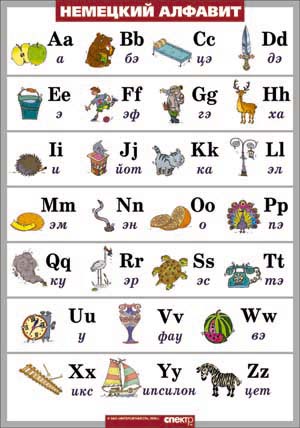 BREMEN
FRANKFURT am MAIN
BONN
DRESDEN
KOLN
BERLIN
DEUTSCHLAND
HAMPELMAN
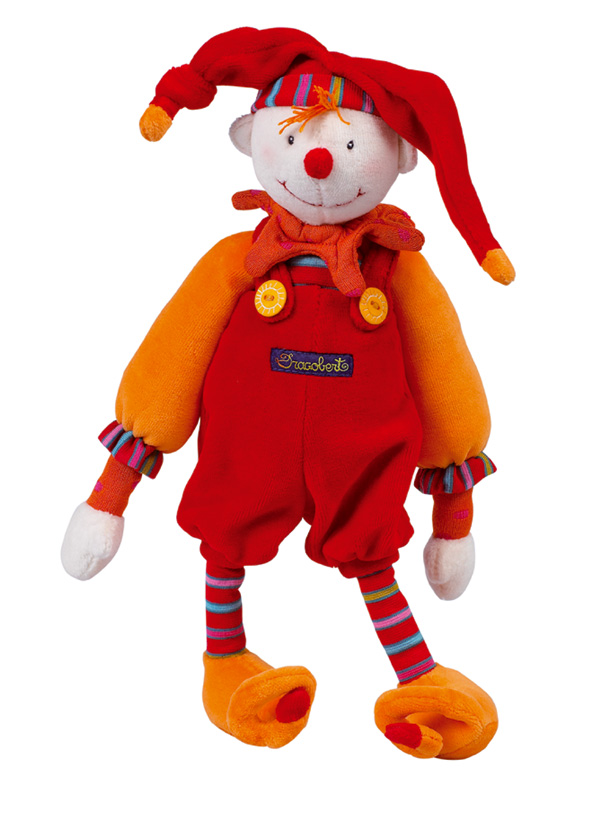